СТАДИЙНОСТЬ РАЗВИТИЯЗЕМНОЙ КОРЫ.ТЕКТОНИЧЕСКАЯ КАРТА.
Термины
Формации — это “естественные комплексы, сообщества или асс. г. п., отдельные части которых...тесно парагенетически связаны друг с другом, как в возрастном (переслаивание, последовательность), так и в пространственном отношении (фациальные смены и др.)(Шатский, 1965).

     Формации - комплекс осадочных пород, парагенетически связанных друг с другом и вследствие этого встречающихся в сходном составе в разные эпохи истории Земли (Страхов, 1965).

     Формации (осадочные ф.) – комплекс осадочных фаций, соответствующий (по времени и условиям образования) определенной стадии геотектонического цикла в определенной геотектонической зоне (Белоусов, 1962).

     Формации – закономерное и естественное сочетание (парагенез, комплекс, ассоциация) определенного набора горных пород — осадочных, вулканогенных, интрузивных, образующихся на определенных стадиях развития основных структурных зон земной коры (Хаин, 1964).
Термины
… формации несут информацию не только о палеогеографических, но и о геотектонических условиях и геотектонической позиции их образования;
и смена формаций в разрезе территории говорит о прохождении ею через разные стадии тектонического развития.
Типичные формации, характерные только для определенных геодинамических обстановок, называются индикаторными (формации-индикаторы),
например: 
ф. щелочных базальтоидов – зоны внутриплитной тектонической активизации 
                                                              (в т.ч. в континентальных рифтах);
ф. терригенных турбидитов – приурочена к нижней части континентального  
                                                              склона и его подножию (пассивная окраина);
ф. металлоносных илов – в зоне срединно-океанического хребта;
молассовая ф. – в краевых прогибах и межгорных впадинах (стадия орогенеза)
                                                                                                    и т.д.
Термины
Геодинамическая обстановка – зона, обладающая специфическими, отличными от смежных, глубинным строением, тектоническим режимом, условиями формирования осадочных, магматических и метаморфических комплексов (формаций) и связанных с ними полезных ископаемых [словарь с сайта геолого-географического факультета Томского государственного университета, с изменениями].
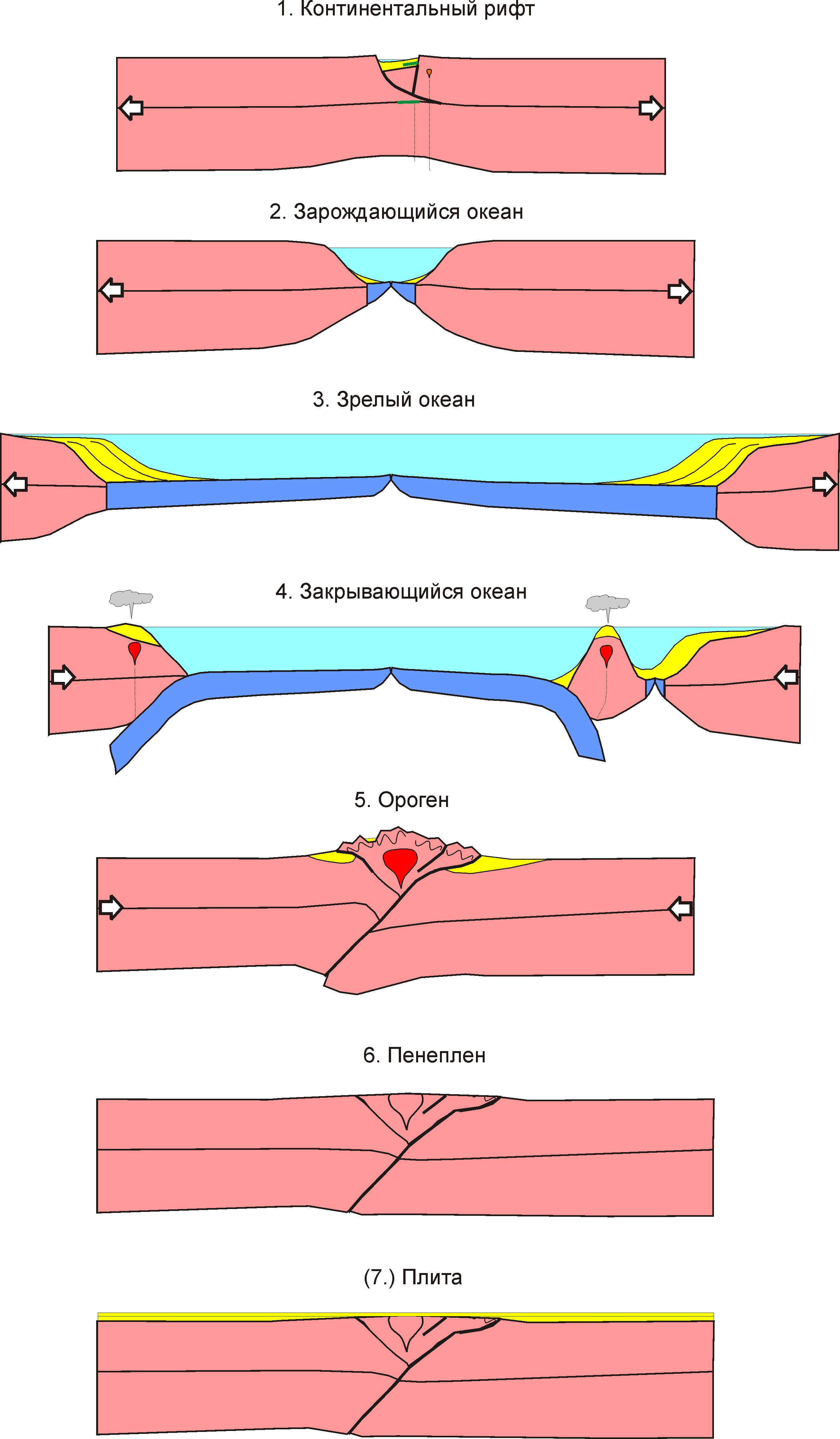 Ср.-ок. хребет   ложе океана    глуб.      обстановки               обстановки
                                                      желоб    островной                 окраинного
                                                                            дуги                          моря
Продукт геодинамических обстановок – 
формации горных пород, формирующиеся в определенных тектонических условиях.
Геотектонический режим – тектонические условия, действующие в конкретной геодинамической обстановке.
Термины
Т.е., СФЗ – это обычно реликт 
геодинамической обстановки
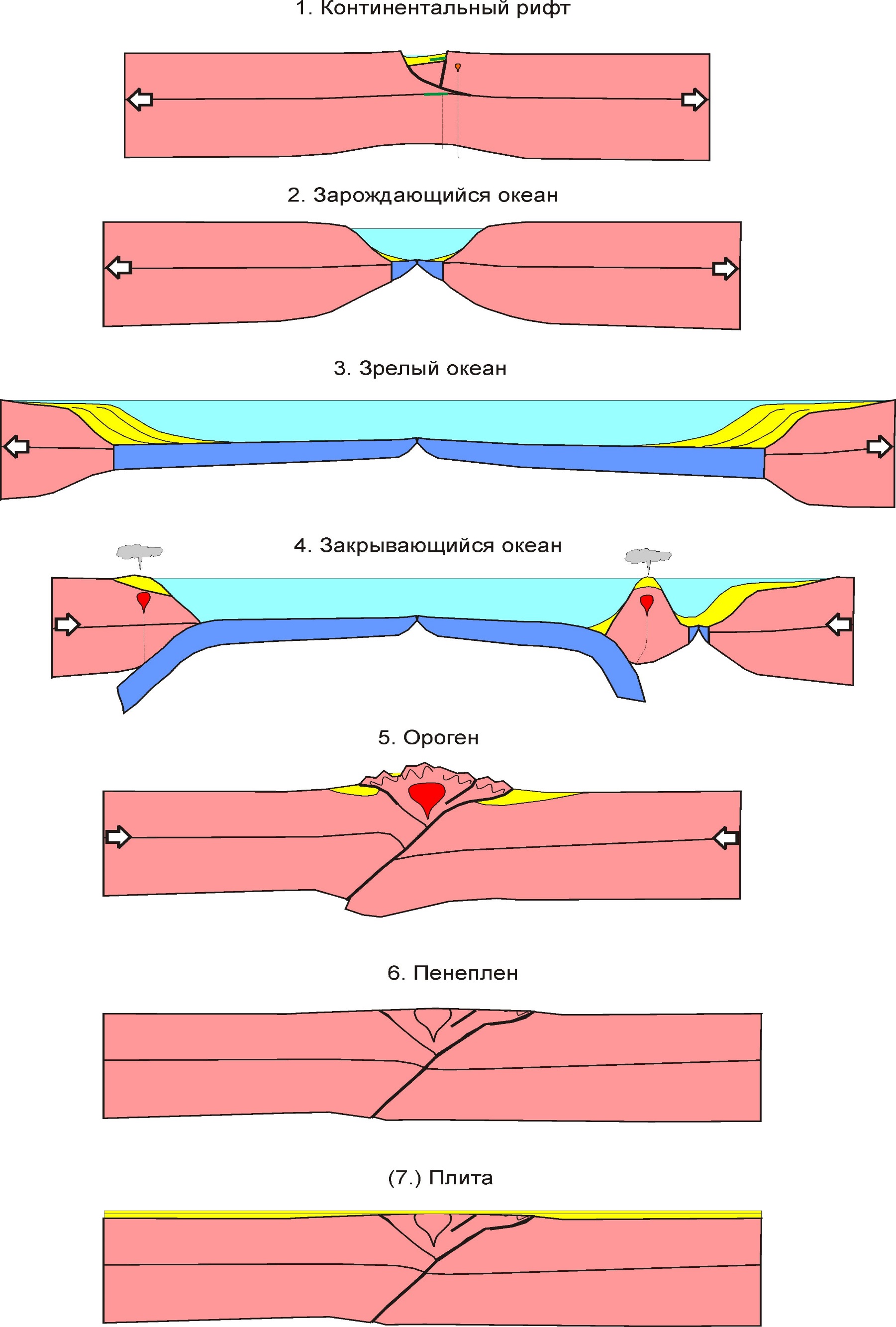 Структурно-формационная зона – зона (обычно) в пределах складчатой 
       области, отличающаяся от соседних чертами строения (стратиграфия, 
       особенности складчатых форм), осадконакопления (набор формаций),  
       магматизма, что обусловлено специфическими для истории развития 
       данной зоны тектоническими режимами, физико-географическими 
       условиями и др. факторами.
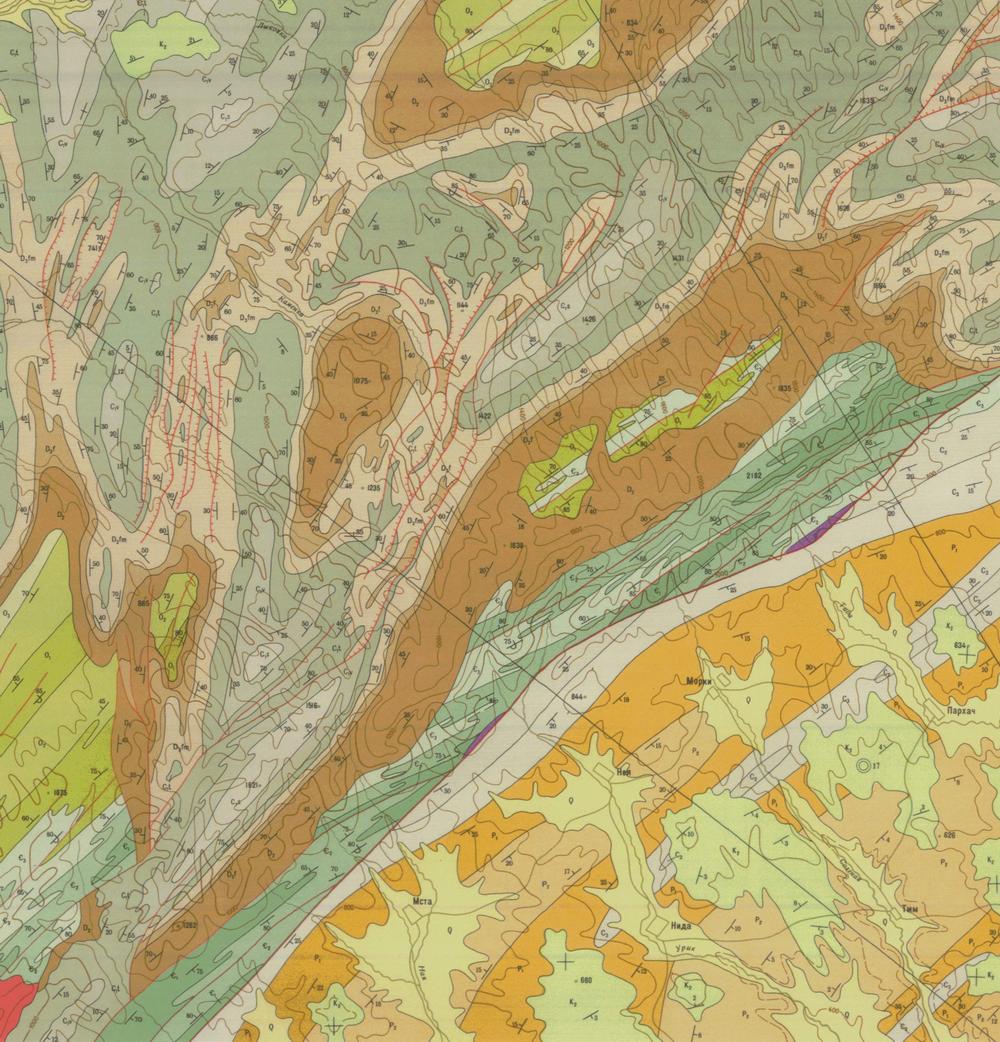 Границами между 
структурно-формационными зонами 
являются крупные разрывные 
нарушения, обычно сдвиги или надвиги
Термины
Комплекс структурно-формационный – выделяемая в складчатой области   
      (обычно) группа или ассоциация формаций осадочных или вулканических 
      пород, образующаяся в особых типах геологических структур (структурно-
      формационных зонах) при определенных тектоническом режиме и 
      специфических физико-географических условиях (Геологический словарь).

Как результат этого – 
СФК характеризуется 
индивидуальным составом, 
особенностями складчатых форм
и образуется в структурно-
формационной зоне на одной из 
стадий ее геотектонического
развития.


А поскольку переход от одной стадии 
геотектонического развития к другой 
сопровождается тектонической 
перестройкой, то структурные 
комплексы всегда разделяются 
поверхностями резких угловых 
несогласий.
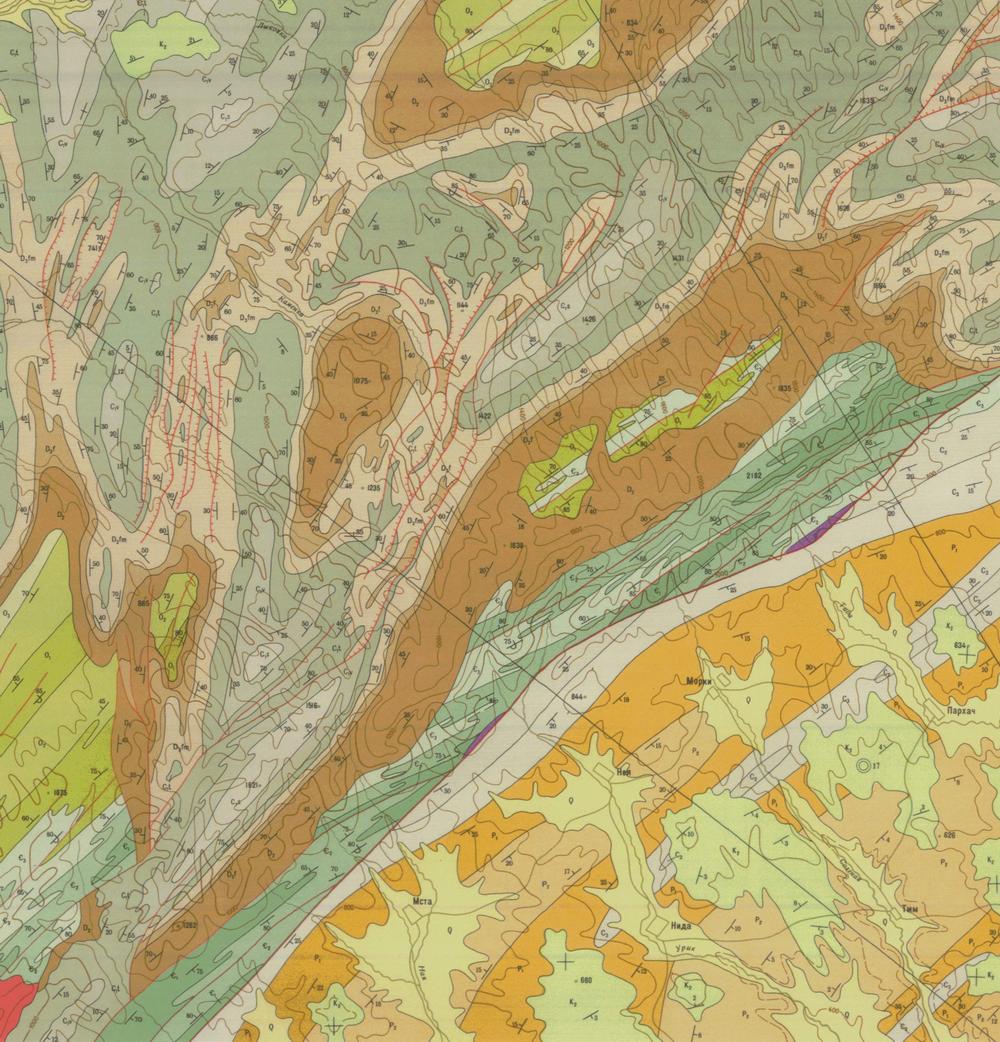 Термины
Комплексы получают название по эпохе складчатости, завершившей формирование его структуры, строению, режиму формирования, геодинамическим обстановкам,
например:

альпийский складчато-надвиговый комплекс;

раннегерцинский рифтогенный комплекс;

ларамийский шельфовый комплекс 

Конечно, для одной карты рекомендуется использовать единый принцип наименования комплексов
В составе комплекса, по наличию пологих несогласий и резкой смене формационного состава отложений могут выделяться 
более дробные единицы:     этажи и подэтажи, 
структурно-формационные и формационные соответственно,
например: 
                     нижний этаж эпигерцинского плитного комплекса
Стадии развития земной коры и 
геодинамические обстановки
В истории Земли выделяются крупные геотектонические циклы, начинающиеся с образования океанических бассейнов и завершающиеся складчатыми деформациями и образованием на их месте (горно-)складчатых поясов.
Саамский (?)            AR1
Ребольский (?)         AR2
Свекофеннский (?)  PR1
Байкальский            PR2
Каледонский            PZ1
Герцинский              PZ2
Киммерийский         MZ
Альпийский              KZ
В течение этих циклов развивавшиеся бассейны проходили через разные стадии своего развития, каждая из которых характеризовалась характерным набором геодинамических обстановок.
Анализ формаций и комплексов позволяет восстановить геодинамические обстановки их формирования, а изучение их возрастной последовательности на какой-либо территории дает возможность определить стадийность развития территории.
Стандартная стадийность развития элементов земной коры в течение каждого из геотектонических циклов описывается циклом Уилсона (Wilson, 1966)
Уилсон, Джон Тьюзо,
геолог, геофизик
Университет Торонто, Канада
Цикл Уилсона – описание последовательных стадий развития океанов, от начала деструкции континентальной коры до образования орогенов.
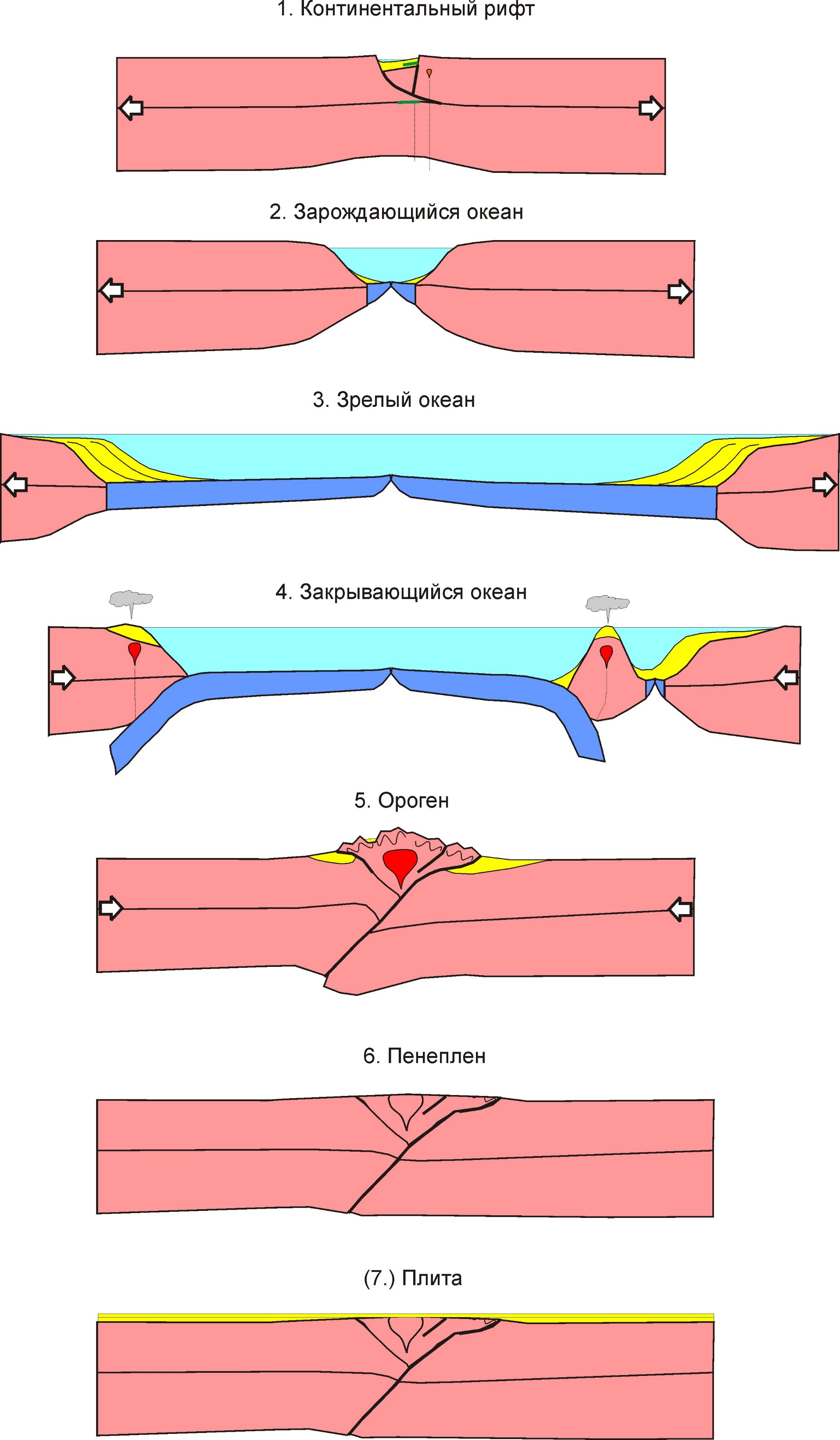 Современные аналоги: Байкал, рифты Вост. Африки
Формации: осадочные – узкого стратиграфического интервала и большой 
                      мощности (до 3-5 км); терригенные континентальные и  
                      мелководно-морские, глубоководные, соленосные ф.;
                   магматические компл. – базальтоидные (в т.ч. трапповые),  
                      щелочные, щелочно-основные и ультраосновные; 
                                                                кольцевые структуры
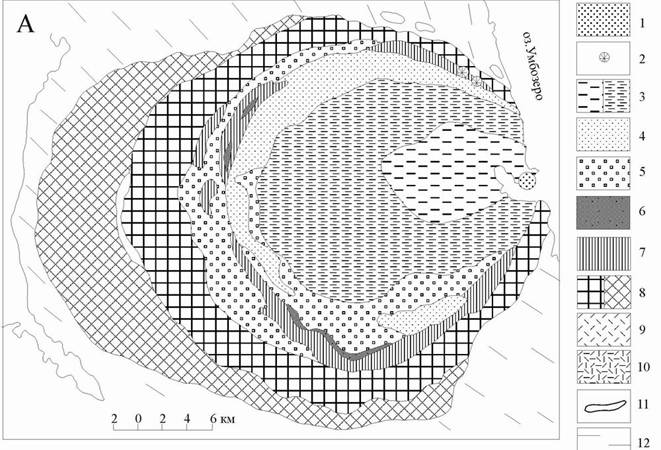 Схема строения Хибинского массива (по: А.Д. Щеглов и др., 1992)
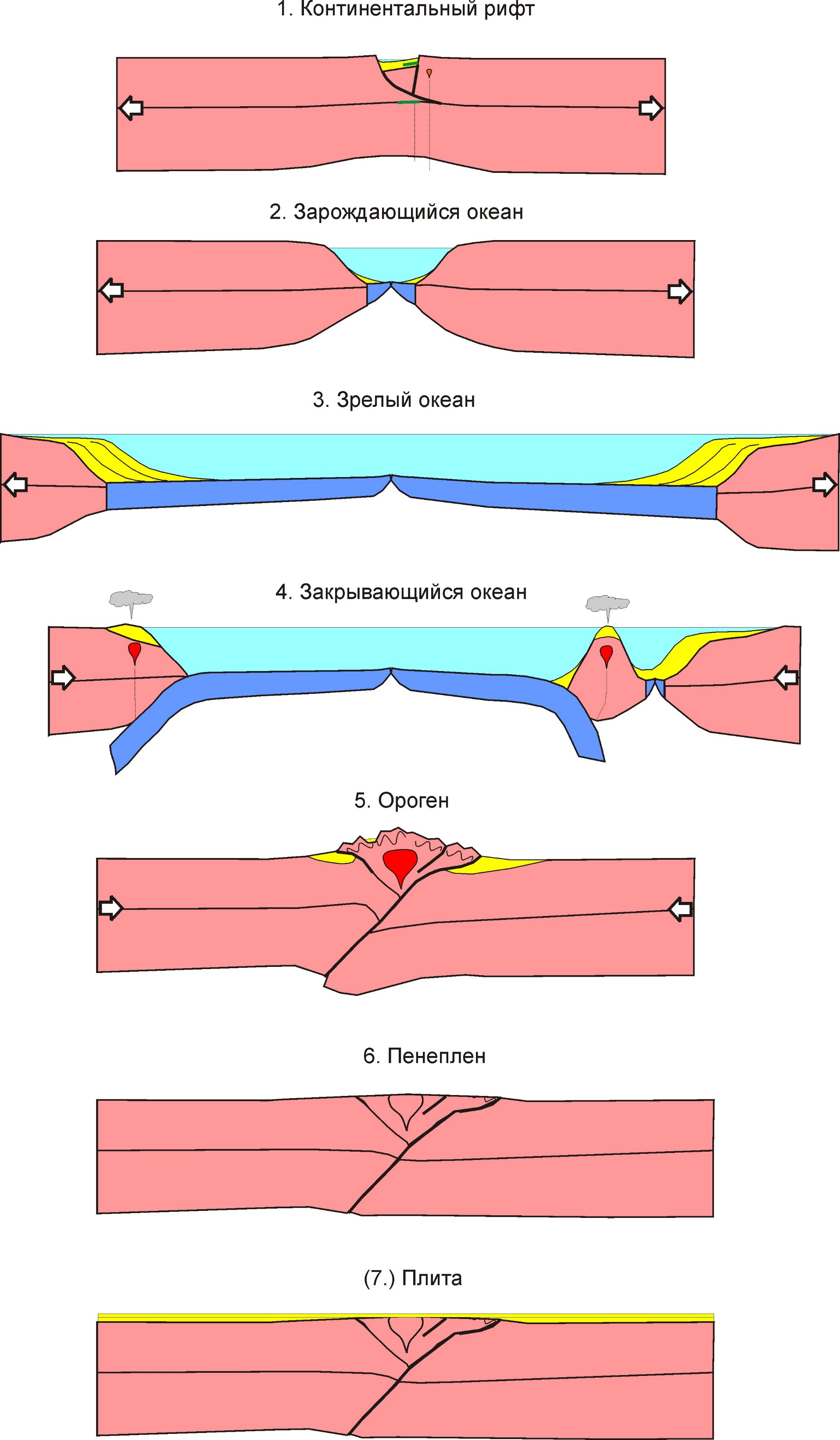 Современные аналоги: Красное море, Аденский залив
Формации: осадочные –терригенные морские и глубоководные ф.,                
                      турбидитовая ф.; ф. металлоносных илов;
 
                   магматические – трапповая ф. (на стадии разрыва 
                      континентальной коры), породы офиолитовой ассоциации
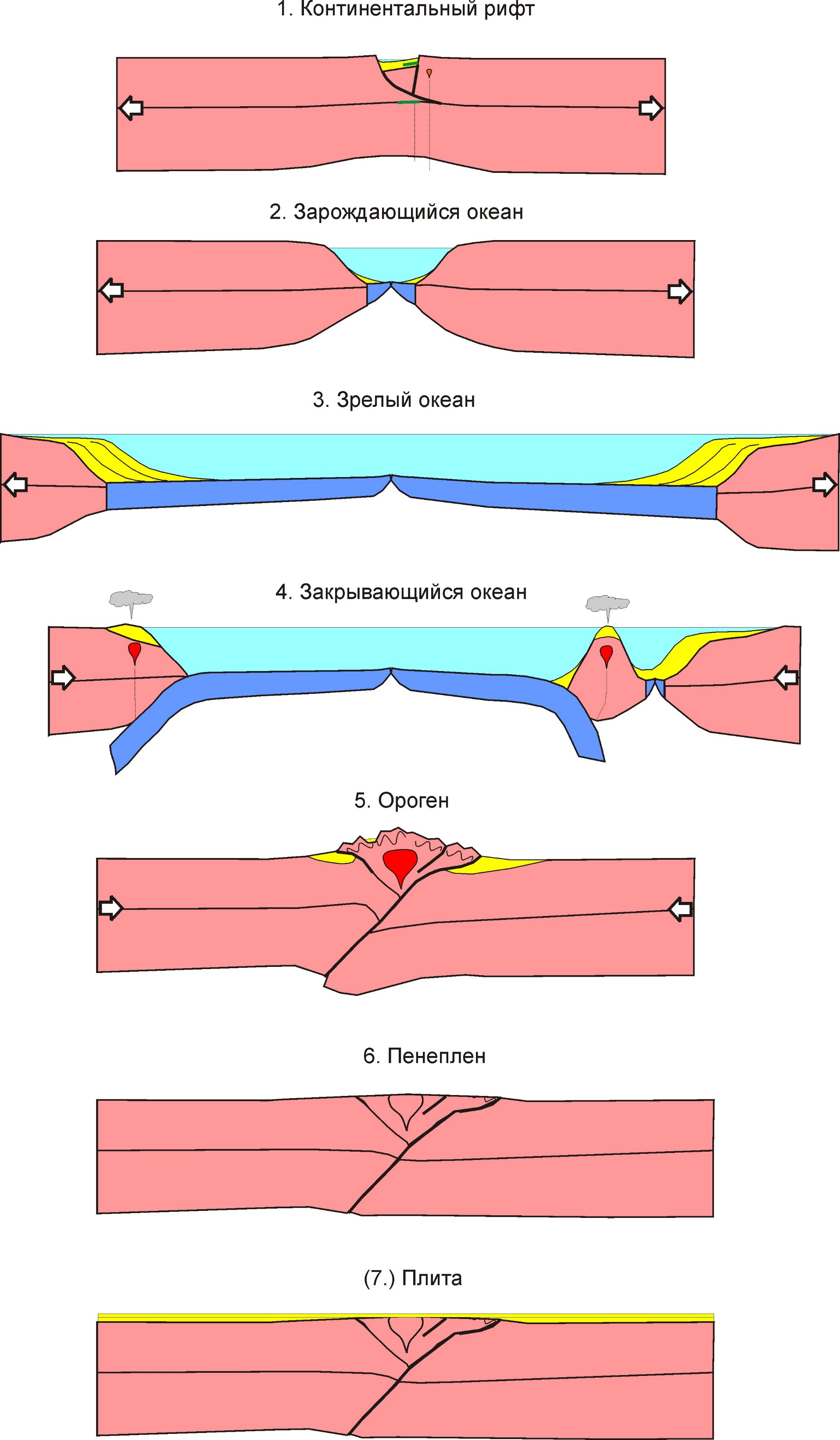 Современные аналоги: Атлантический океан, Сев. Ледовитый океан
Формации: осадочные – шельф: мелководно-морские терригенные и 
                                          карбонатные ф. (ум.мощн.);
                                          континентальный склон и его подножие – 
                                          клиноформенные комплексы (большой мощности,    
                                          большого стратиграфического интервала), часто – 
                                          терригенные турбидитовые ф.;
                                          океаническое ложе и ср.-ок. хребет – силицитов, 
                                          пелагических известняков, красные глин, контуритов; 

                магматические – зона ср.-ок. хребта: породы офиолитовой 
                                          ассоциации; 
                                          океанические острова: щелочно-базальтовая ф.
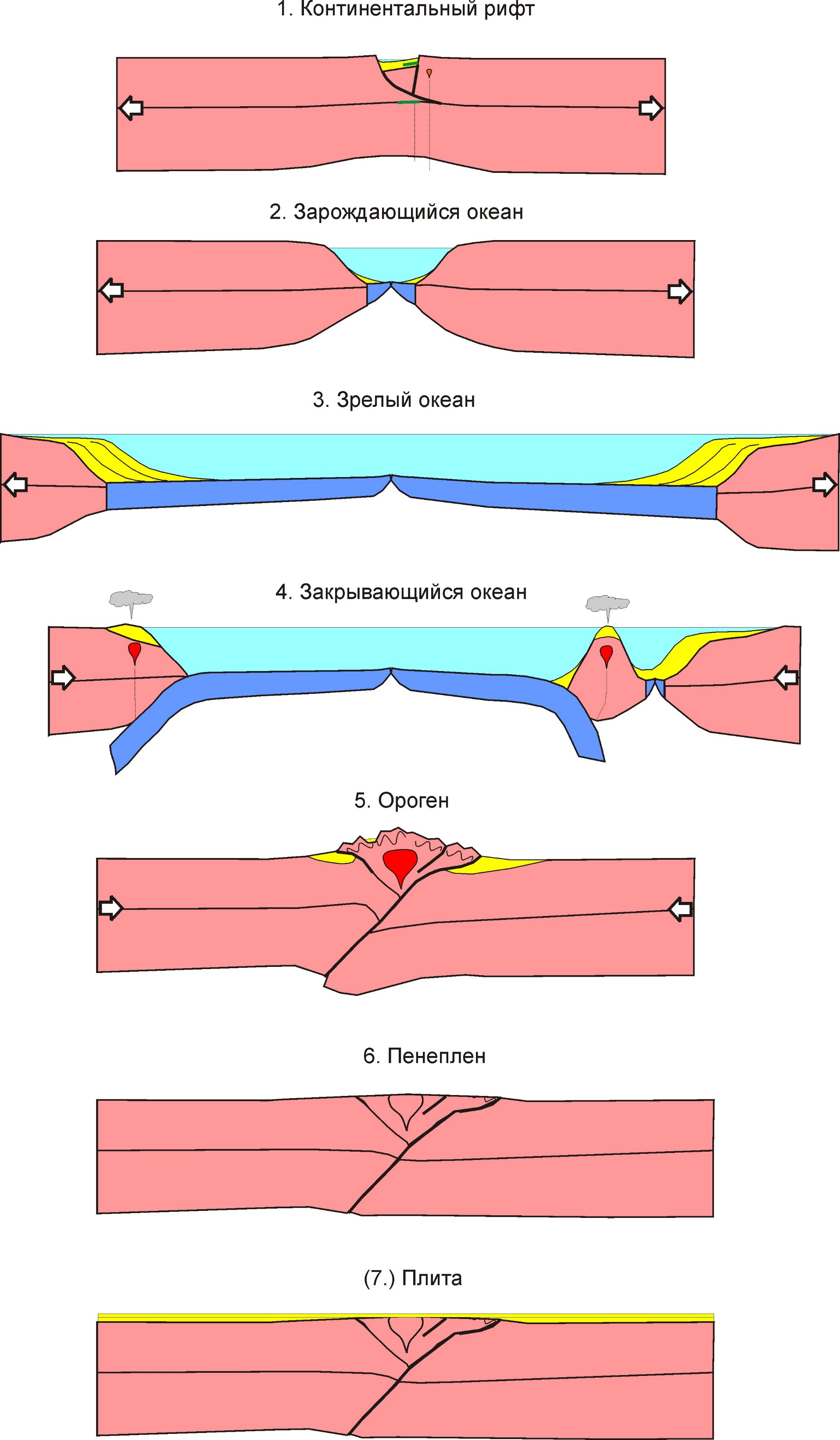 Современные аналоги: Индийский океан, окраины Тихого океана
Формации: осадочные – окраинных морей: черносланцевая формация,
                                            ф. вулканомиктовых турбидитов; шельфовые 
                                            мелководные терригенные и карбонатные ф.;
                                            внешних склонов островных дуг – комплекс 
                                            аккреционной призмы: ф. вулканогенно-
                                            осадочных турбидитов;
                                            ложе океана и ср.-ок. хребты: силицитовая ф., ф.
                                            пелагических известняков, ф. красных глин; 

                магматические – вулканических поясов: дифференцированные 
                                            (базальт-андезитовая, базальт-риолитовая ф.)  
                                            известково-щелочные серии; интрузивы диорит-
                                            гранодиоритового составов;
                                            океанических островов – щелочно-базальтовая ф.;
                                            ср.-ок. хребта: породы офиолитовой ассоциации
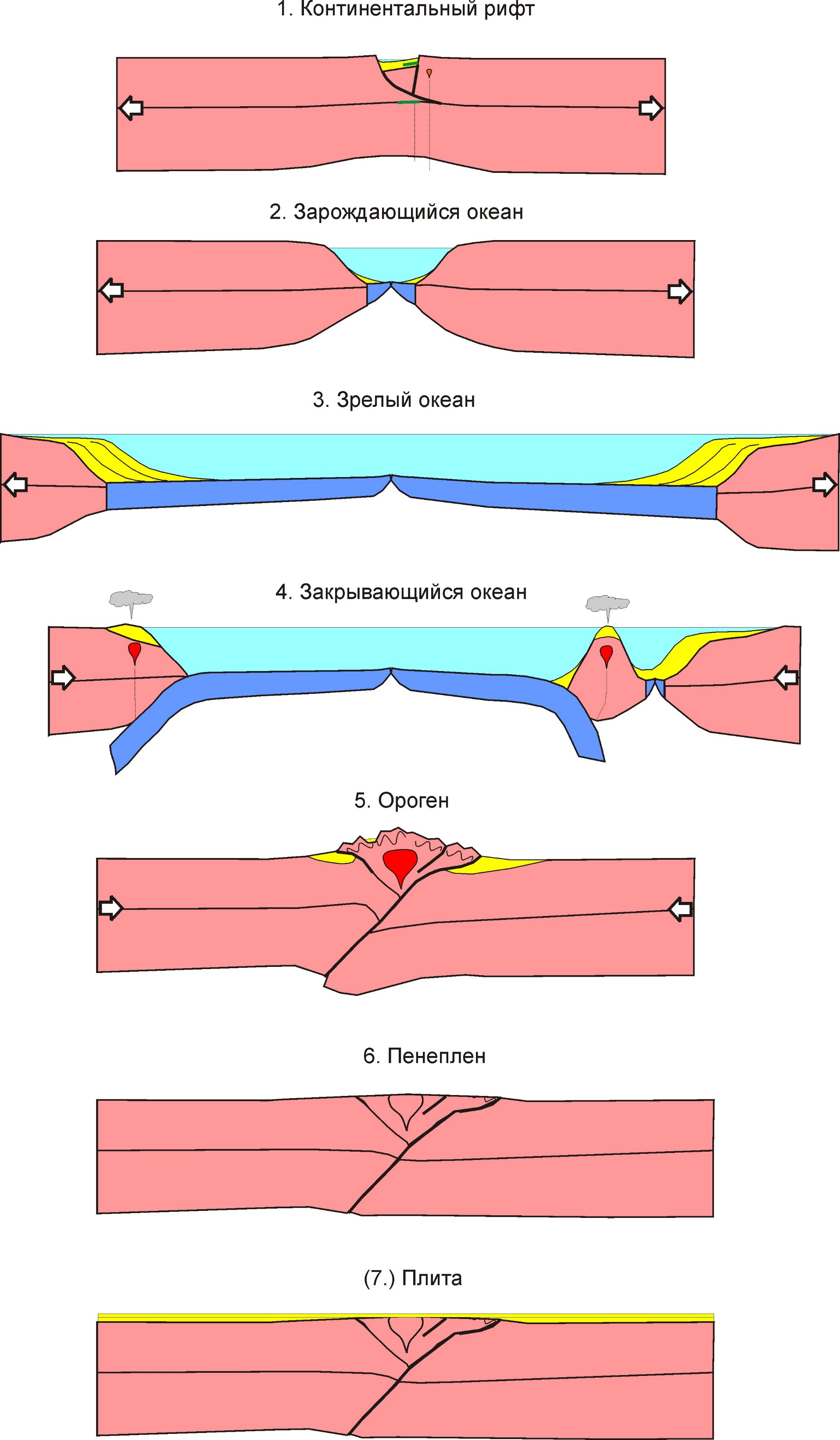 Современные аналоги: складчатые пояса Альпийского пояса
Формации: осадочные – краевых прогибов и межгорных впадин: молассовая 
                                           формация;

                магматические – синорогенные плутоны гранитоидов, возможны 
                                            кислые и контрастные (базальт-риолитовые) 
                                            вулканические формации, в т.ч. известково-
                                            щелочные
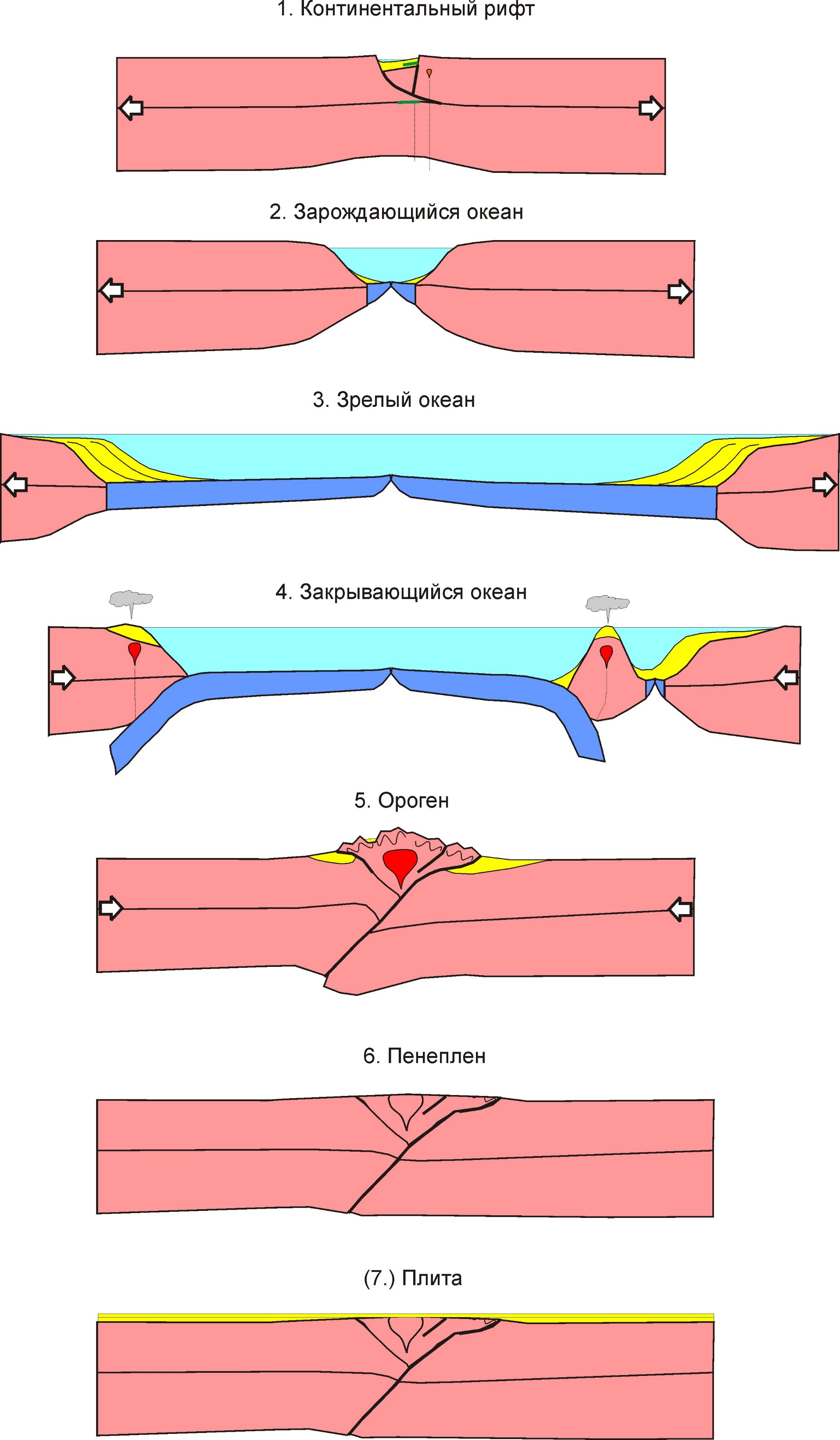 Современные аналоги: Казахский мелкосопочник, Ю.Урал
Формации: осадочные – наложенные впадины: терригенные континентальные 
                                           ф., (обычно маломощные); коры выветривания.
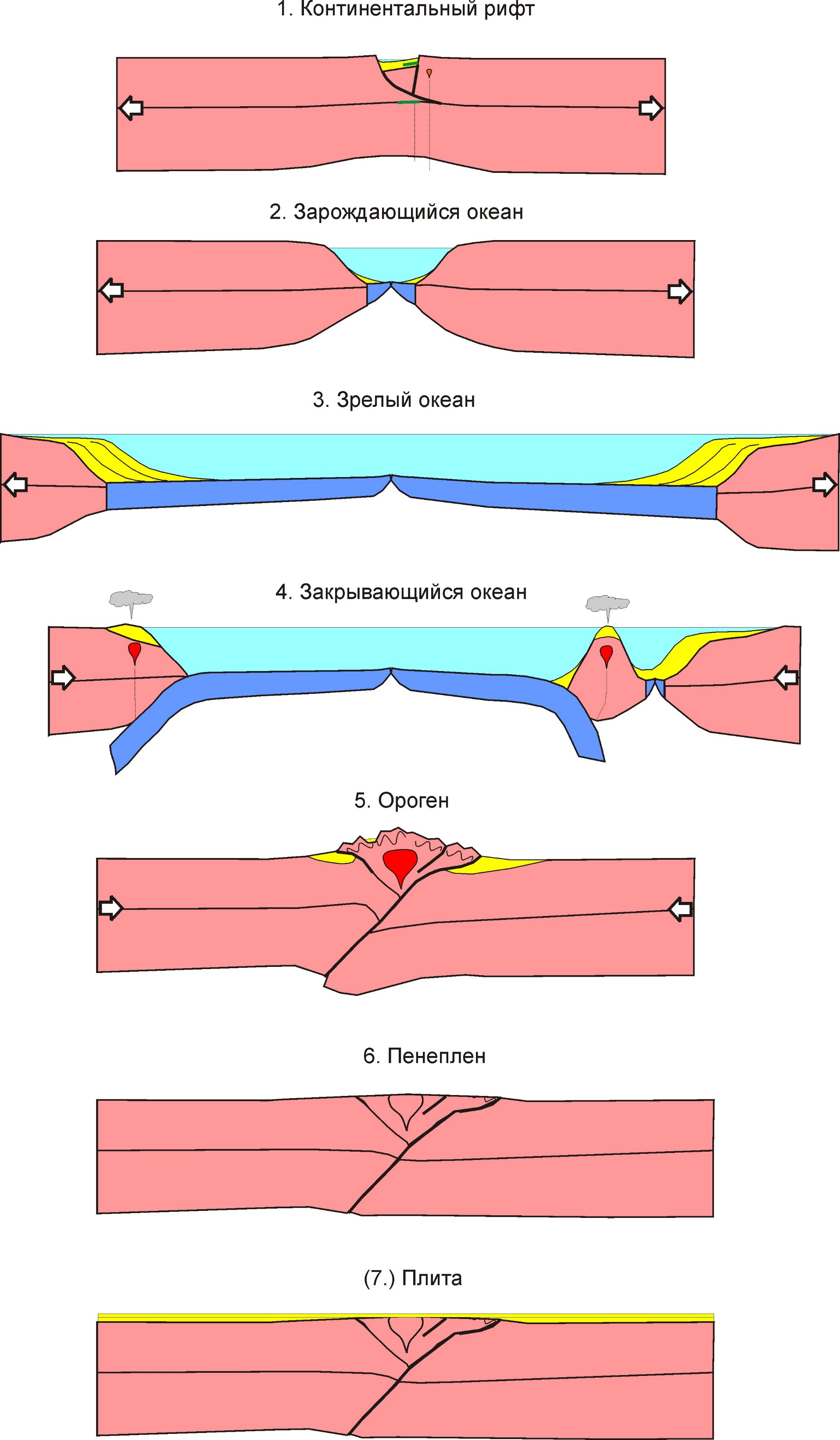 Современные аналоги: Западная Сибирь
Формации: осадочные – плитный чехол: терригенные и карбонатные 
                                           мелководные и терригенная континентальная 
                                           формации, угленосные формации (малая мощность)
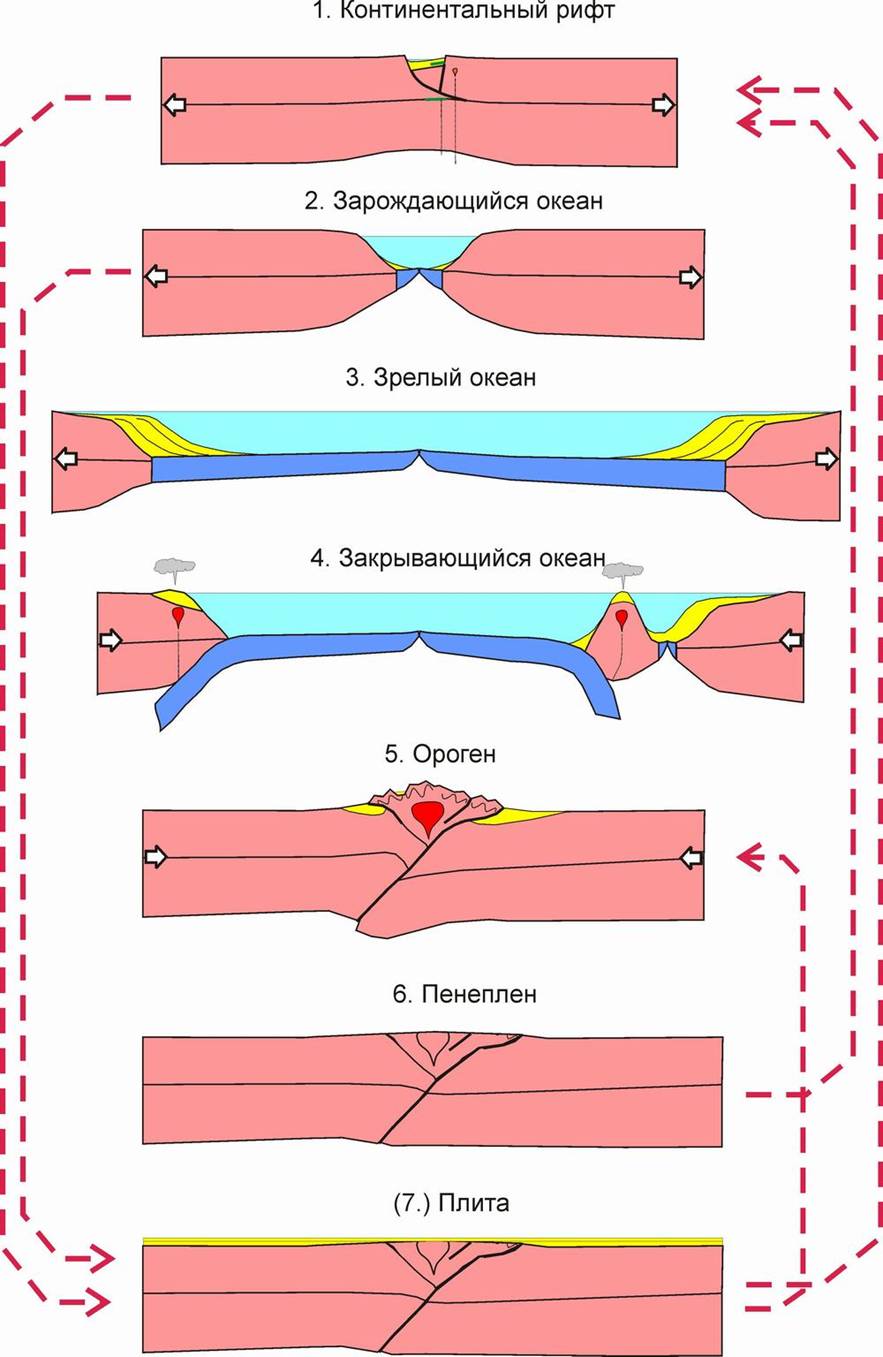 Цикл Уилсона  - идеализированная схема развития земной литосферы; в реальных условиях он может быть полным или неполным, с вариантами развития.
дейтероорогенез
Тектоническая карта – производная карта, на которой изображается структура земной поверхности – морфология складок, типы разломов, возраст тектонических деформаций и условия их формирования.
Обобщает фактические данные об особенностях и закономерностях развития структурных элементов земной коры и служит важным фактором в познании общих вопросов тектоники и геологии вообще. 


Тектоническая карта — основной исходный материал для составления прогнозных карт полезных ископаемых и планирования поисково-разведочных работ.
ТЕКТОНИЧЕСКАЯ КАРТА
Для составления тектонических карт нет четкого регламента (но не для схем при госгеолсъемке!)
Существует 2 основных принципа построения тектонических карт (схем):

1 – цветом показываются геодинамические обстановки формирования    
          структурных единиц (этот принцип используется при составлении 
          тектонических схем для Госгеолкарт);
2 – цветом показывается возраст тектонических деформаций
          т.е., цвет структурного комплекса на карте соответствует  
          складчатой эпохе.
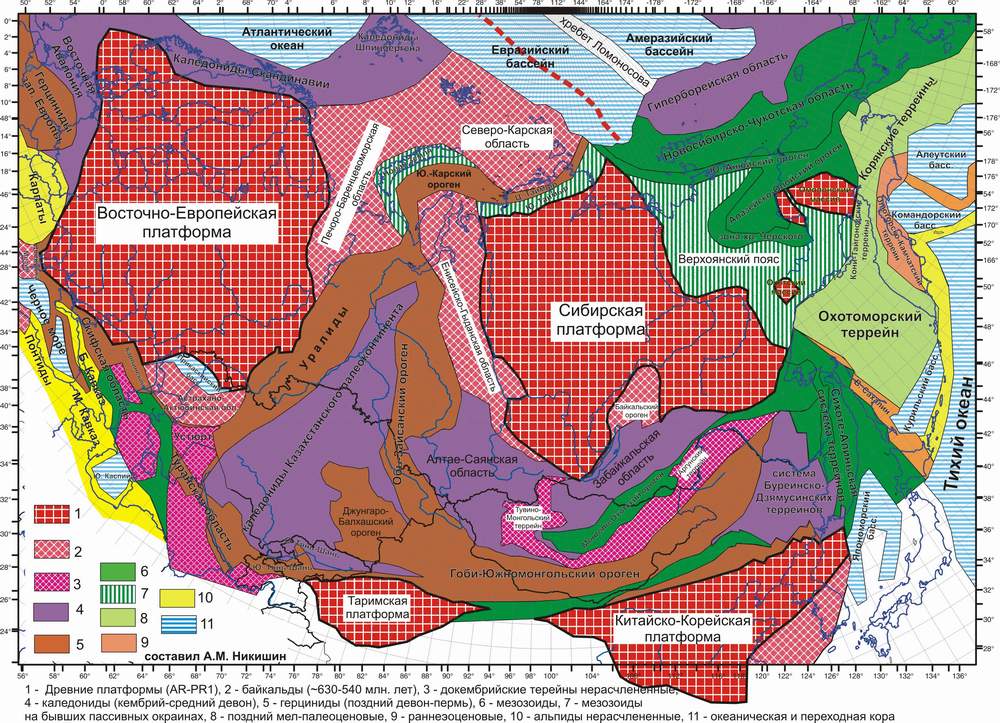 Раннедокембрийские 
комплексы -        оттенки красного;
байкальский -     розовый(сиреневый);
каледонский -     фиолетовый (синий);
герцинский -        коричневый;
киммерийский -   зеленый;
альпийский -       желтый
Дополнительно комплекс (этаж, подэтаж) характеризуется индексом
Тектоническая схема фундамента территории России и соседних государств (А.М. Никишин, 2009)
δC1
Штоки диоритов и гранодиоритов (γδ), размером до 6х10 км, северо-западного удлинения.
βН1
Субвулканические долериты, силлы и дайки широтного простирания.
СХЕМА ПОСТРОЕНИЯ ЛЕГЕНДЫ ТЕКТОНИЧЕСКОЙ КАРТЫ
Традиционно в легенде тектонических карт структурные единицы располагаются в порядке от древних к молодым сверху вниз (т.е., в порядке, обратном к легенде геологической карты).
Раннекаледонский островодужный вулканический комплекс. Дифференцированная базальт-андезитовая формация энсиматической островной дуги (средний-верхний ордовик).
vC1
Геодинамические
обстановки
Индекс
геотектонического 
этапа
Позднекаледонский орогенный комплекс.
Нижний этаж. Сероцветная терригенная морская формация нижней молассы (нижний-верхний силур).
о1C21
Верхний этаж. Красноцветная песчано-конгломератовая формация верхней молассы (верхний силур).
о2C22
Раннегерцинский рифтогенный комплекс. Пестроцветная терригенная лагунно-континентальная формация (нижний девон).
rН1
N.B. Для лучшей читаемости карты, интрузивные образования или красят более густым цветом комплекса, или дополнительно используют крапы
При наличии на карте нескольких структурно-формационных зон, их образования помещаются параллельно, в соответствии с возрастами комплексов.
Обозначение 
зоны
ЗЕЛЕНОДОЛЬСКАЯ ЗОНА
ПРИМОРСКАЯ ЗОНА
Раннекаледонский островодужный вулканический комплекс. Дифференцированная базальт-андезитовая формация энсиматической островной дуги (средний-верхний ордовик).
Раннекаледонский комплекс
окраинного моря. Глубоководная
черносланцевая формация
 (верхний ордовик).
vC1
Z
baC1
P
Штоки диоритов и гранодиоритов (γδ), размером до 6х10 км, северо-западного удлинения.
δC1
Z
Позднекаледонский орогенный комплекс.
Нижний этаж. Сероцветная терригенная морская формация нижней молассы (нижний-верхний силур).
о1C21
Z
Верхний этаж. Красноцветная песчано-конгломератовая формация верхней молассы (верхний силур).
о2C22
Z
rН1
Раннегерцинский рифтогенный комплекс. Пестроцветная терригенная лагунно-континентальная формация (нижний девон).
βН1
Субвулканические долериты, силлы и дайки широтного простирания.
Прочие и вспомогательные обозначения
Границы:

комплексов, этажей, подэтажей. Обычно – простые черные линии разной толщины.
Структурные линии и отдельные геологические границы. Обычно – тонкие или пунктирные черные линии, нужные для показа контуров интрузивов, формы структур (складок) в структурных комплексах.
Разломы:            в обязательном порядке разобранные по морфологии и возрастам
                   
Главные и второстепенные; покровы, надвиги, взбросы, сбросы, сдвиги, с указанием возраста и смещений (в км, если можно установить).
С
Главный разлом (каледонского этапа)
+0,4
Сбросы, с указанием возраста (герцинский) и амплитуды смещения (южное крыло опущено)
Н
70
L  1,5
Правый сдвиг (ларамийского этапа); альпийские вертикальные смещения (полихронный разлом)
А  +0,2
Элементы (складчатой) структуры:

Оси складок: 

                                       синклиналей

                                       антиклиналей

Условные структурные линии    - выборочно показанные геологические границы, для показа 
                                                                     морфологии складок, типов несогласий, простираний слоев


Стратоизогипсы                  – по одной или нескольким поверхностям – при необходимости

Зоны развития мелких складок   – например, при дисгармоничной складчатости



Элементы залегания:
                                       слоев
                                       первичных плоскостных и
                                       линейных текстур                                                                как
                                       сланцеватости, метаморфической полосчатости и          обычно
                                       линейности
                                       кливажа и др.

И другие структуры и элементы, по необходимости
УСПЕХОВ!
Спасибо за внимание!
Тектоническая карта или схема - обязательный элемент всех геологических отчетов, в которых имеется глава «Тектоника» (к каковой и является главной иллюстрацией).
От Вас потребуется комментарий к тектонической карте, в виде объяснительной записки, где требуется описать строение территории и дать краткое изложение истории ее формирования.

Необходимо:
Дать краткую характеристику строению территории.
Описание принципов выделения и строение структурных зон, структурных комплексов (описание складчатой структуры максимально полное), этажей, подэтажей.
Дать краткое изложение истории развития района в Вашем представлении.